নবম শ্রেণী

ড্রেসমেকিং 
ট্রেড-২
অধ্যায়: ৫ম


শিরোনাম :  
থ্রি-থ্রেড ওভারলক মেশিন
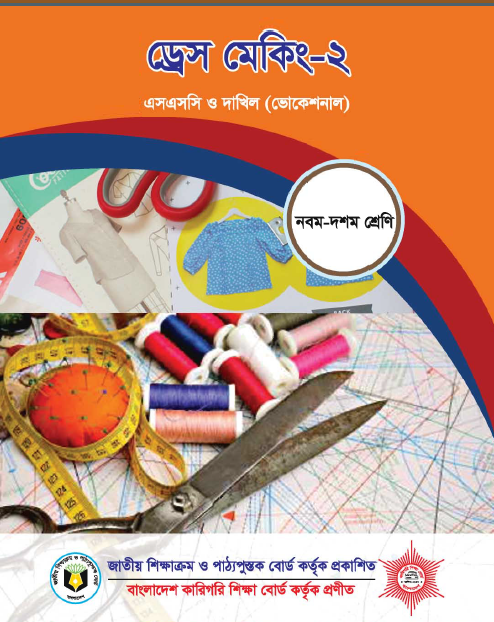 পাঠ শিরনাম
থ্রি-থ্রেড ওভারলক মেশিন:
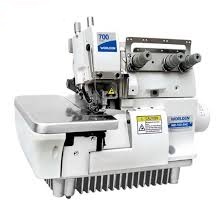 শিখনফল
থ্রি থ্রেড ওভারলক মেশিন কী তা বলতে পারবে।
থ্রি থ্রেড ওভারলক মেশিন এর বিভিন্ন যন্ত্রাংশের সাথে পরিচিত হবে।
থ্রি থ্রেড ওভারলক মেশিন ব্যবহারের নিয়ম বর্ণনা করতে পারবে।
থ্রি থ্রেড ওভারলক মেশিন ব্যবহারের সতর্কতা বলতে পারবে।
থ্রি-থ্রেড ওভারলক মেশিন
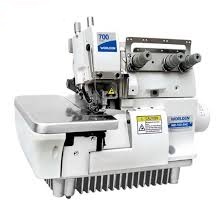 ‡h ‡gwkb w`‡q ‡cvkvK cÖ¯Í‡Zi Rb¨ KZ©b Kiv Kvc‡oi KwZ©Z As‡ki Avuk ev m~Zv hv‡Z Ly‡j bv hvq †m Rb¨ †mjvB K‡i gyix AvUwK‡q †`qv nq Zv‡K w_ª †_ªW IfvijK †gwkb e‡j|
চেইন স্টিচ
mvavibZ wb‡W‡ji myZv I jycv‡ii myZv ci¯úi jyc ˆZwi K‡i †h †mjvB m¤úbœ K‡i Zv‡K ‡PBb w÷P e‡j |
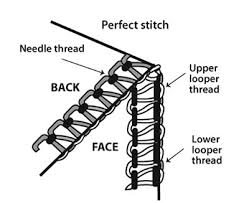 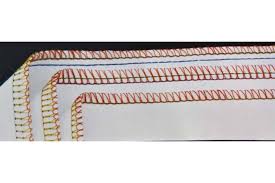 IfvijK †gwk‡bi mvnv‡h¨ ‰Zwi †PBb w÷P Gi c×wZ
‡PBb w÷P
থ্রি-থ্রেড ওভার লক মেশিনের বিভিন্ন যন্ত্রাংশ সমূহ
থ্রেড স্ট্যান্ড
থ্রেড প্লেট
টেনশন পোস্ট
মেশিন হেড
প্রেসার ফুট
মেশিন স্ট্যান্ড
অফ/অন সুইচ
মটর
প্যাডেল
থ্রি-থ্রেড ওভার লক মেশিনের বিভিন্ন যন্ত্রাংশ সমূহ
wf †eë (V-Belt)t GwU †gwkb cywj I gUi cywji ms‡hvM ¯’vcb K‡i| †gwk‡bi Uªª¨v‡Wj Pvc w`‡j gUicywj Nyi‡Z _v‡K| G gUi cywji mv‡_ wf-‡e‡ëi mvnv‡h¨ †gwkb cywji ms‡hvM _vKvq gUi cywj Nyivi mv‡_ mv‡_ ‡gwkb cywj Nyi‡Z _v‡K Ges †gwkb Pjv ïiæ K‡i|
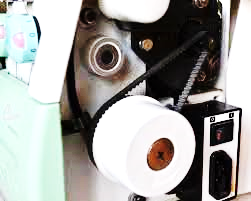 ভি-বেল্ট
‡Ubkb †cvó (Tension Post)t G hš¿vskwU wb‡Wj Ges jycv‡ii myZvi †Ubkb G¨vWRvó Kivi Rb¨ e¨envi Ki‡Z nq|Gi Øviv wb‡W‡ji Ges jycv‡ii Dfq w`‡Ki myZvi Uvb Kg †ekx Kiv hvq|
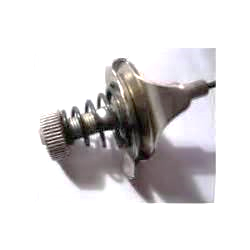 ‡Ubkb †cvó
থ্রি-থ্রেড ওভার লক মেশিনের বিভিন্ন যন্ত্রাংশ সমূহ
‡cÖmvi dzU t G hš¿vskwU Kvco †mjvB Kivi mgq Kvco‡K †P‡c ivLvi Rb¨ e¨envi Kiv nq| †mjvB Kivi mgq Kvco hLb mvg‡b GwM‡q hvq ZLb Dci †_‡K Kvc‡oi ‡cÖmvi dz‡Ui Pvc c‡o|
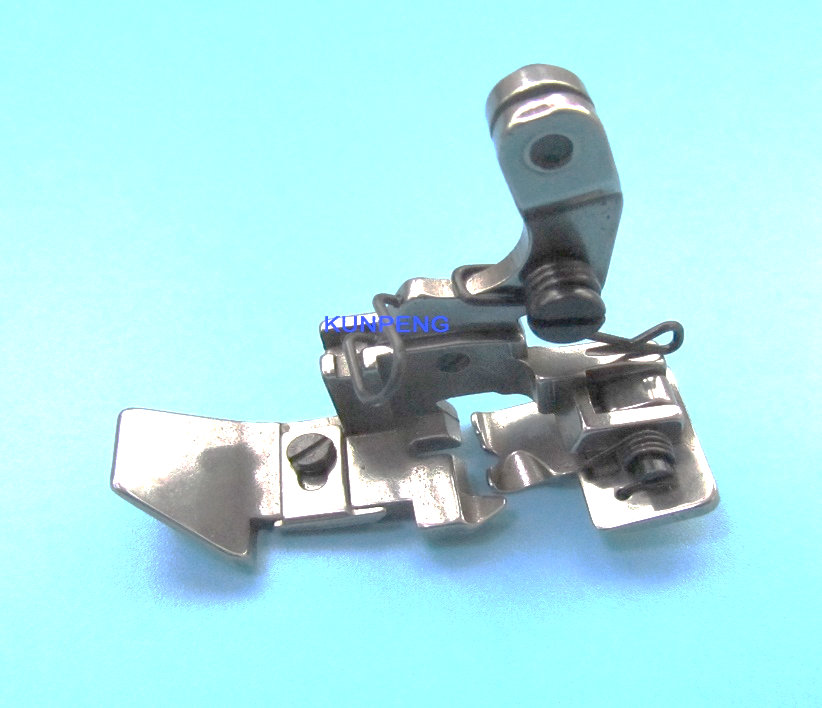 ‡cÖmvi dzU
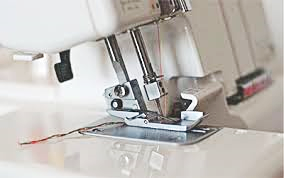 wb‡Wj I wb‡Wjevi t ‡cÖmvi dz‡Ui Dc‡i wb‡Wj evi _v‡K| GB wb‡Wj ev‡ii wb¤œ cÖv‡šÍ wb‡Wj- K¬¨v‡¤úi mvnv‡h¨ wb‡Wj jvMv‡bv nq|
wb‡Wj I wb‡Wjevi
থ্রি-থ্রেড ওভার লক মেশিনের বিভিন্ন যন্ত্রাংশ সমূহ
jycvit G hš¿vskwU IfvijK †gwk‡bi ¸iæZ¡c~Y© hš¿vsk| GwU †gwk‡bi wb‡P _v‡K| †PBb wóP ‡gwk‡b eweb I eweb  †K‡mi cwie‡Z© GwU e¨envi Kiv nq| Ifvi jK †gwk‡b wb‡Wj I jycv‡ii myZvi mg¤^‡q †mjvB n‡q _v‡K|
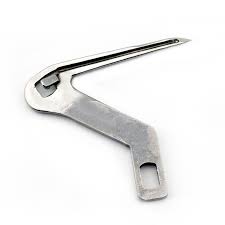 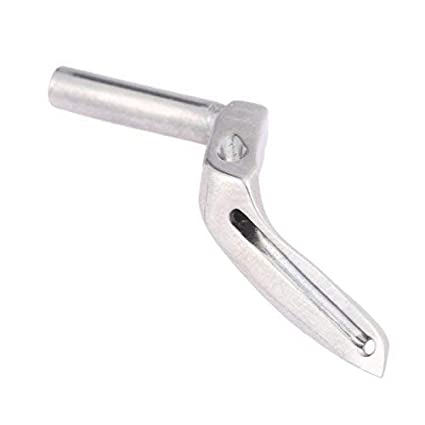 upper looper
lower looper
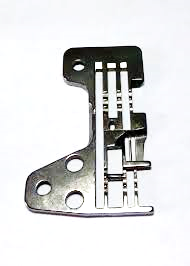 ‡_ªvU†cøU t hš¿wU ‡cÖmvi dz‡Ui wb‡P _v‡K| Gi gvSLv‡b wdWWM _v‡K| wdWW‡Mi PZz©w`‡K mgZj ivLvi  Rb¨B G hš¿wU e¨envi Kiv nq|
‡_ªvU†cøU
থ্রি-থ্রেড ওভার লক মেশিনের বিভিন্ন যন্ত্রাংশ সমূহ
wdWWM t GwU †`L‡Z LuvR LvUv `vu‡Zi gZ| GwU †cÖmvi dy‡Ui wb‡P †_ªvU †cø‡Ui gvSLv‡b Ae¯’vb K‡i| †gwkb Pvjv‡bvi mgq Gi mvnv‡h¨ Kvco mvg‡bi w`‡K GwM‡q wb‡q hvq|
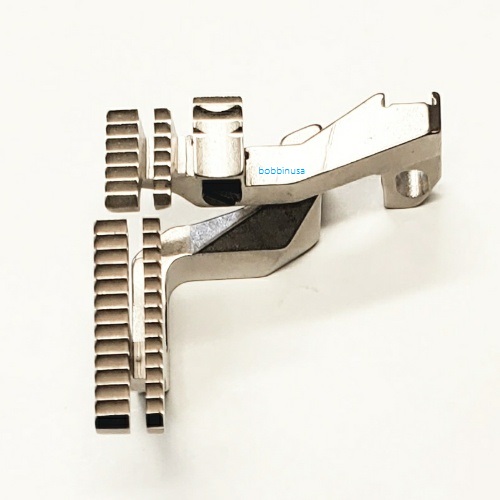 wdWWM
bvBd t IfvijK †gwkb Øviv hLb Kvc‡oi wKbviv †mjvB Kiv nq ZLb †mjvB‡qi c~e© g~n~‡Z© Kvc‡oi wKbviv GB bvBd Øviv †K‡U mgvb K‡i †`Iqv nq| IfvijK †gwk‡b `yBwU bvBd _v‡K|GKwU Avcvi bvBd Ges AciwU †jvqvi jvBd wnmv‡e e¨envi Kiv nq |
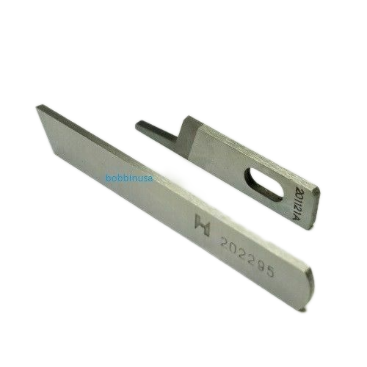 নাইফ
থ্রি-থ্রেড ওভার লক মেশিনের বিভিন্ন যন্ত্রাংশ সমূহ
‡_ªW MvBW (Thread Guide) t
GB hš¿wU mKj ai‡bi ‡mjvB myZv civ‡bvi Kv‡R e¨envi Kiv nq| g~jZ: GB hš¿wU Øviv wb‡Wj †_ªW‡K †mvRv I mgvšÍivj ivLv nq|
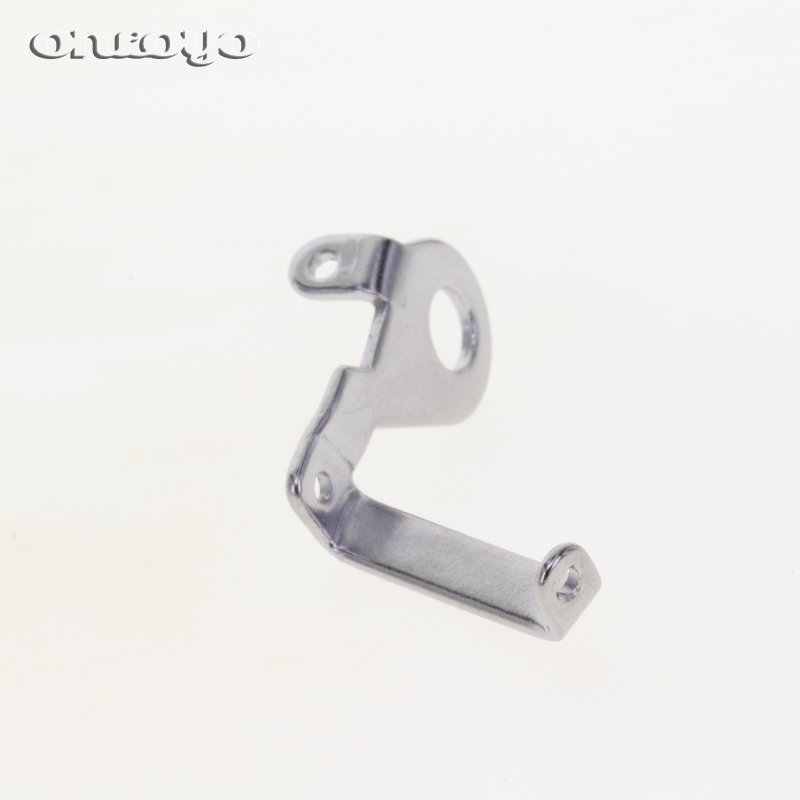 ‡_ªW MvBW
d«›U wb‡Wj MvW© (Front needle guard) t
‡Kvb Kvi‡b d«›U wb‡Wj †f‡½ †M‡j fv½v wb‡Wj †hb Avgv‡`i ‡PvL wKsev Ab¨ †Kvb A½-cÖZ¨½‡K ÿwZMÖ¯’ Ki‡Z bv cv‡i Zvi †_‡K myiÿv †`q GB d«›U wb‡Wj MvW© |
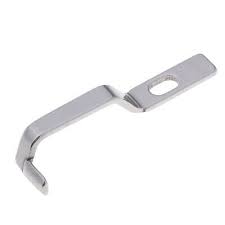 d«›U wb‡Wj MvW©
w_ª-†_ªW IfvijK †gwk‡bi e¨env‡ii wbqgvejx t
Kv‡Ri avivevwnKZv:
1g avc t cÖ_‡gB Zzwg †Zvgvi cÖ‡qvRbxq PPE cwiavb Ki‡e|
2q avc t ‡gwkb‡K fv‡jvfv‡e cwi¯‹vi K‡i wb‡Z n‡e|
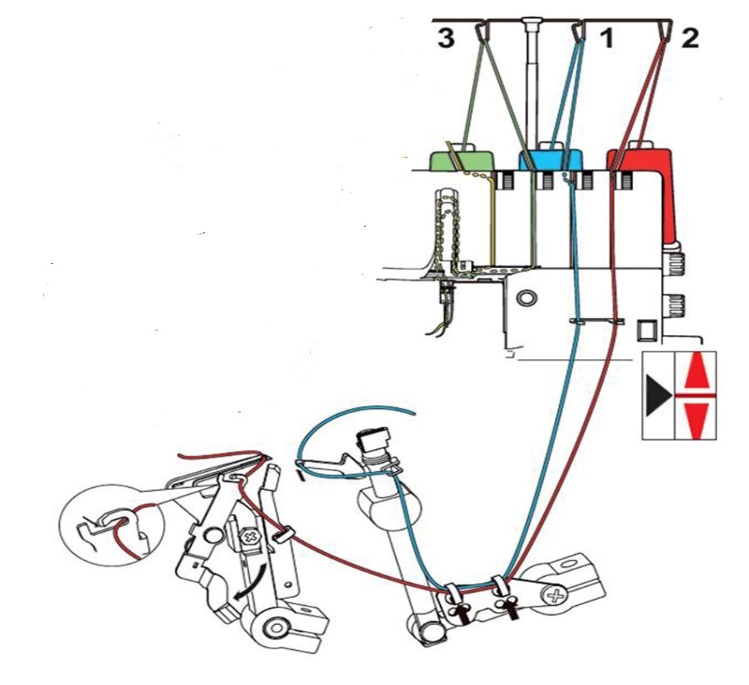 3q avc t ‡gwk‡bi cÖ‡qvRbxq As‡k †Zj w`‡q cybivq cwi¯‹vi Ki‡Z n‡e
4_© avc t ‡gwk‡b wVKgZ myZv civ‡bv Av‡Q wKbv Zv †PK Ki‡Z n‡e|
myZv civ‡bv
w_ª-†_ªW IfvijK †gwk‡bi e¨env‡ii wbqgvejx t
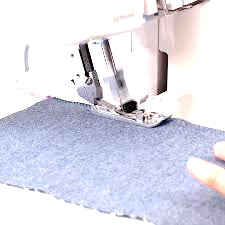 5g avc t ‡mjvB‡qi c~‡e© †cªmvi dzU‡K wVKgZ †mU K‡i wb‡Z n‡e|
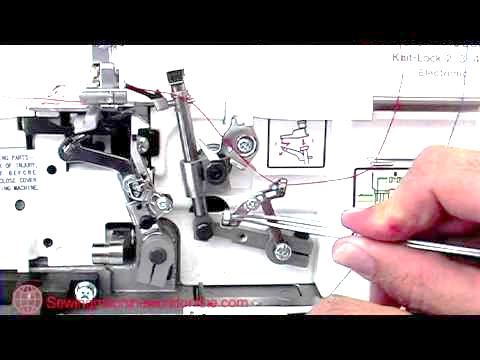 6ô avc t d«›U Kfvi †Lvjv _vK‡j Zv wVKgZ †mU K‡i wb‡Z n‡e
w_ª-†_ªW IfvijK †gwk‡bi e¨env‡ii wbqgvejx t
7g avc t ‡gwk‡b hw` `ywU Uª¨v‡Wj _v‡K Zv n‡j `yB cv `yB Uª¨v‡W‡j ivL‡Z n‡e| ‡Kvb µ‡g `yB cv GKB mv‡_ Pvc †`qv hv‡e bv| hw` GKwU Uªª¨v‡Wj _v‡K Zv n‡j GK cv w`‡q †gwkb Pvjv‡Z n‡e
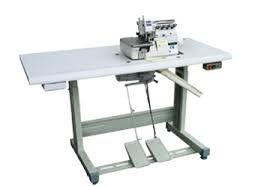 w_ª-†_ªW IfvijK †gwk‡bi e¨env‡ii wbqgvejx t
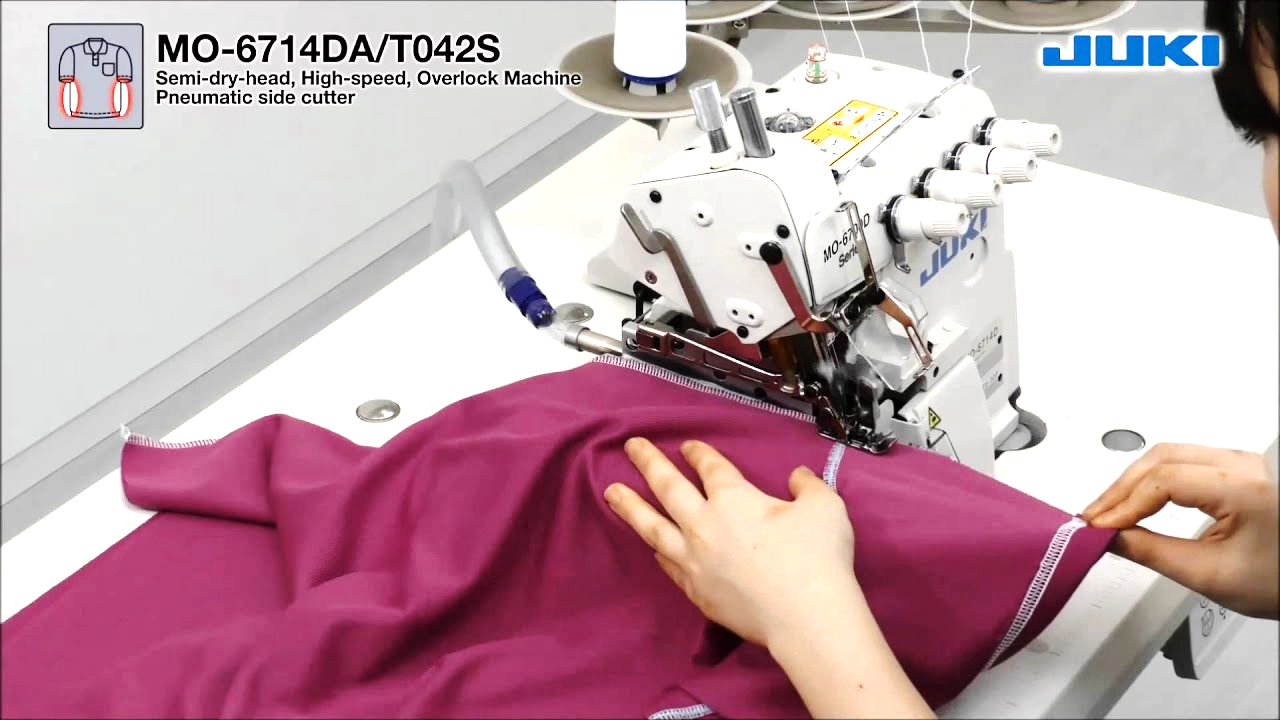 8g avc t ‡mjvB Kivi mgq †cÖmvi dz‡Ui GR eivei Kvco a‡i ivL‡Z  n‡e।
9g avc t ‡mjvB †k‡l †gwkb fvjfv‡e cwi¯‹vi Ki‡Z n‡e।
সতর্কতা:
mZK©Zv Aej¤^b bv K‡i †gwkb Pvjv‡bv n‡j wb¤œwjwLZ mgm¨v¸wj n‡Z cv‡i
1| AmZ©K Ae¯’vq †gwkb Pvjv‡j myZv wQ‡o †h‡Z cv‡i
2| wb‡Wj †f‡½ †h‡Z cv‡i|
3| Kvco †K‡U †h‡Z cv‡i hv cieZ©x‡Z ms‡kvab‡hvM¨ bv I n‡Z cv‡i
4| ‡gwk‡b myZv Rwo‡q jycvi †f‡½ †h‡Z cv‡i hv e¨qeûj
5| ‡cÖmvi dzU †f‡½ †h‡Z cv‡i hv e¨qeûj|
6| ‡cvkv‡Ki ¸bMZ gvb bó n‡Z cv‡i
সতর্কতা:
Dc‡iv³ mgm¨v n‡Z †invB †c‡Z n‡j wb¤œwjwLZ mZK©Zv Aej¤^b Kiv DwPZ -
1| ‡mjvB Kivi mgq Kvco ‡hb †ekx wfZ‡i bv hvq|
2| ‡gwk‡bi myZv civ‡bv †hb fyj bv nq|
3| ‡gwk‡b †hb cÖ‡qvRbxq †Zj _v‡K|
4| ‡gwkb cwi¯‹vi ivL‡Z n‡e|
সতর্কতা:
Dc‡iv³ mgm¨v n‡Z †invB †c‡Z n‡j wb¤œwjwLZ mZK©Zv Aej¤^b Kiv DwPZ -
5| ‡gwk‡b ‡hb †Kvb myZv Rwo‡q bv hvq|
6| ‡gwkb PvjK‡K mwVK c×wZ Aej¤^b K‡i ‡gwkb Pvjv‡Z n‡e|
7| Avcvi bvBd I †jvqvi bvB‡di avi †hb wVK _v‡K||
মূল্যয়ন
1। থ্রি থ্রেড ওভারলক মেশিন Øviv wKfv‡e †mjvB‡qi KvR m¤úbœ nq?
 2। থ্রি থ্রেড ওভারলক মেশিন Øviv †Kvb ai‡bi †mjvB nq।
 ৩। থ্রি থ্রেড ওভারলক মেশি‡b ewe‡bi cwie‡Z© †Kvb hš¿vskwU e¨eüZ nq D‡jøL কর ।
 4। থ্রি থ্রেড ওভারলক মেশিন ব্যবহারের mgq Kx Kx সতর্কতা Aej¤^b Ki‡e।
বাড়ীর কাজ
১।  থ্রি থ্রেড ওভারলক মেশিন কী ? থ্রি থ্রেড ওভারলক  
    মেশিন এর বিভিন্ন যন্ত্রাংশের কাজ বর্ণনা কর ।
২। থ্রি থ্রেড ওভারলক মেশিন ব্যবহারের নিয়ম ও সতর্কতা 
    বর্ণনা কর ।
ধন্যবাদ